Toetsen op afstand
Bart van Dalen
b.van.dalen@hva.nl
Wouter Spaan
w.p.spaan@hva.nl
1
Voorstellen: Bart en Wouter
Lerarenopleider
Docent
Onderzoeker
Leiden/Haarlem/
Amsterdam
Sterrenkunde
Muzikant
Hogeschool van Amsterdam
2
Overzicht
Natuurkunde toetsen op afstand: een oplossing;
Voorbeelden;
Zelf vragen bedenken / meer voorbeelden;
SWOT-analyse.
3
Toetsen op afstand: één oplossing
Hybride toets:
Coöperatieve schriftelijke toets;
Individueel mondeling.
Beide tellen 50%;
Beide minimaal 4,5 halen.
4
Cooperatieve toets
Tentamen met iets meer inzicht-vragen;
Maken in groepjes van drie of vier, digitaal samenwerkend;
Docent maakt groepjes vooraf (willekeurig);
50% extra tijd ten opzichte van normaal;
Nakijkmodel zoals gebruikelijk (analoog CSE).

Losjes gebaseerd op:
Jang, H., Lasry, N., Miller, K., & Mazur, E. (2017). Collaborative exams: cheating? Or learning?. American Journal of Physics, 85(3), 223-227.
https://aapt.scitation.org/doi/10.1119/1.4974744
5
Mondeling
15 minuten per student;
2 typen vragen (elk één of twee):
Over de eigen uitwerkingen (bijdrage aan schriftelijke toets?);
Vervolgvragen (waar zit de student zelf?).
6
Mondeling: beoordeling
7
Tijdsinvestering (25 studenten)
Toets en correctiemodel maken	  4  u
Toetsafname							  1  u (studenten hebben 3 u)
Schriftelijk werk beoordelen (7)	  2  u
Mondelingen							  9  u
Totaal									16  u
8
Ervaringen: Klassieke Mechanica
2e-jaars vak: rotatiemechanica en momentenwet (hydrostatische druk, Bernoulli)
Groepen willekeurig
Schriftelijk tentamen: gemiddeld 7,9
Tijdens mondeling: gemiddeld 6,5
Correlatie mondeling/schriftelijk: -0,06 
Correlatie mondeling/totaal: 0,99
26 studenten
9
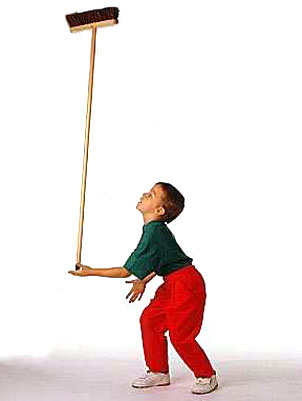 Ervaringen: Klassieke Mechanica
10
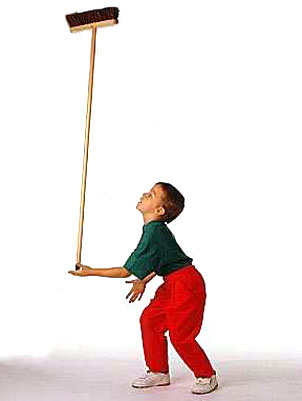 Ervaringen: Klassieke Mechanica
11
Ervaringen: atomen
2e-jaars vak;
Ongeveer zoals quantumfysica in het VWO;
15 studenten in vijf groepjes;
12
In de figuur hiernaast zie je de (I,U)-karakteristiek van een fotocel die met blauw licht (420 nm) wordt beschenen. 

1. Bepaal met behulp van de figuur de maximale snelheid van de vrijgemaakte elektronen.
13
In de figuur hiernaast zie je de (I,U)-karakteristiek van een fotocel die met blauw licht (420 nm) wordt beschenen. 

1. Bepaal met behulp van de figuur de maximale snelheid van de vrijgemaakte elektronen.

Vraag uitwerkingen:
Leg fysisch uit waarom je dit op deze wijze mag uitrekenen.
14
In de figuur hiernaast zie je de (I,U)-karakteristiek van een fotocel die met blauw licht (420 nm) wordt beschenen. 

1. Bepaal met behulp van de figuur de maximale snelheid van de vrijgemaakte elektronen.

Vervolgvraag:
Hoe verandert de grafiek als je:
Licht met een kleinere / grotere golflengte gebruikt?
Licht met een kleinere / grotere intensiteit gebruikt?
Een kathode neemt met een kleinere / grotere uittree-potentiaal?
15
Ervaringen: atomen
2e-jaars vak;
Ongeveer zoals quantumfysica in het VWO;
15 studenten in vijf groepjes;
Docent:
Eerlijk;
Mondeling was erg bepalend;
Persoonlijke afsluiting;
Andere studenten excelleren;
Kunt scaffolden;
Vermoeiend / geeft energie.
Studenten:
Voornamelijk positief:
Leuk, leerzaam, goed voorbereid voor groepje, goed voortbouwen op elkaar, eerlijk
Soms neutraal:
Uitdagend, bekend
Soms negatief:
Spannend, te afhankelijk van groepje
16
Voorbeeld adhv eindexamenopgave
HAVO 2018 – I; vraag 3
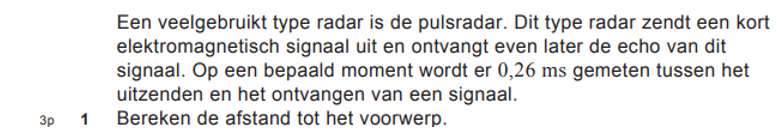 17
Voorbeeld adhv eindexamenopgave
HAVO 2018 – I; vraag 3





Hoger niveau: Licht toe of de luchtdruk invloed heeft op de gemeten waarde.
	Lichtsnelheid is constant, dus maakt geen verschil.
Lager niveau: Als er supersoon geluid gebruikt zou worden in plaats van een EM signaal, hoe beïnvloedt dat de bepaling?
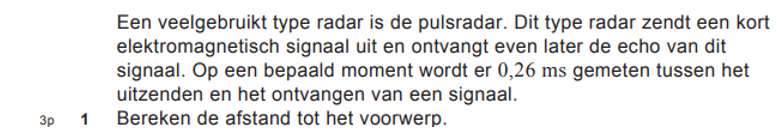 18
Keuzeprogramma
Nog twee voorbeelden (over sterrenkunde)

OF

Zelf een paar (H/L) doorvraagvragen verzinnen en die daarna terugkoppelen aan de hele groep.
19
Voorbeeld sterrenkunde
4e-jaars vak;
25 studenten;
Vak kent veel samenwerken, zelfstandig voorbereiden, vorm van flipping.
20
Dubbelster
Van een dubbelstersysteem is het volgende bekend: de hoofdster (‘primary’) heeft een halve lange as van 0,005 boogseconde, de begeleider (‘secondary’) heeft een halve lange as van 0,0075 boogseconden en de sterren hebben een omlooptijd van 3,5 jaar. De parallax van dit systeem is 0,0025 boogseconden. Beide sterren zijn hoofdreekssterren.

Bepaal het spectraaltype van de begeleider (‘secondary’).

De hoofdster zal als eerste gaan evolueren. Eén van de latere fasen is de horizontal branch (horizontale tak).

2.	Noem twee fysische verschillen in structuur tussen de ster op de hoofdreeks en de ster op de horizontal branch.
21
Dubbelster
Van een dubbelstersysteem is het volgende bekend: de hoofdster (‘primary’) heeft een halve lange as van 0,005 boogseconde, de begeleider (‘secondary’) heeft een halve lange as van 0,0075 boogseconden en de sterren hebben een omlooptijd van 3,5 jaar. De parallax van dit systeem is 0,0025 boogseconden. Beide sterren zijn hoofdreekssterren.

Bepaal het spectraaltype van de begeleider (‘secondary’).

De hoofdster zal als eerste gaan evolueren. Eén van de latere fasen is de horizontal branch (horizontale tak).


2.	Noem twee fysische verschillen in structuur tussen de ster op de hoofdreeks en de ster op de horizontal branch.
Waarom zal de hoofdster als eerste gaan evolueren?
Wat gebeurt er met de ster na de horizontale tak?
22
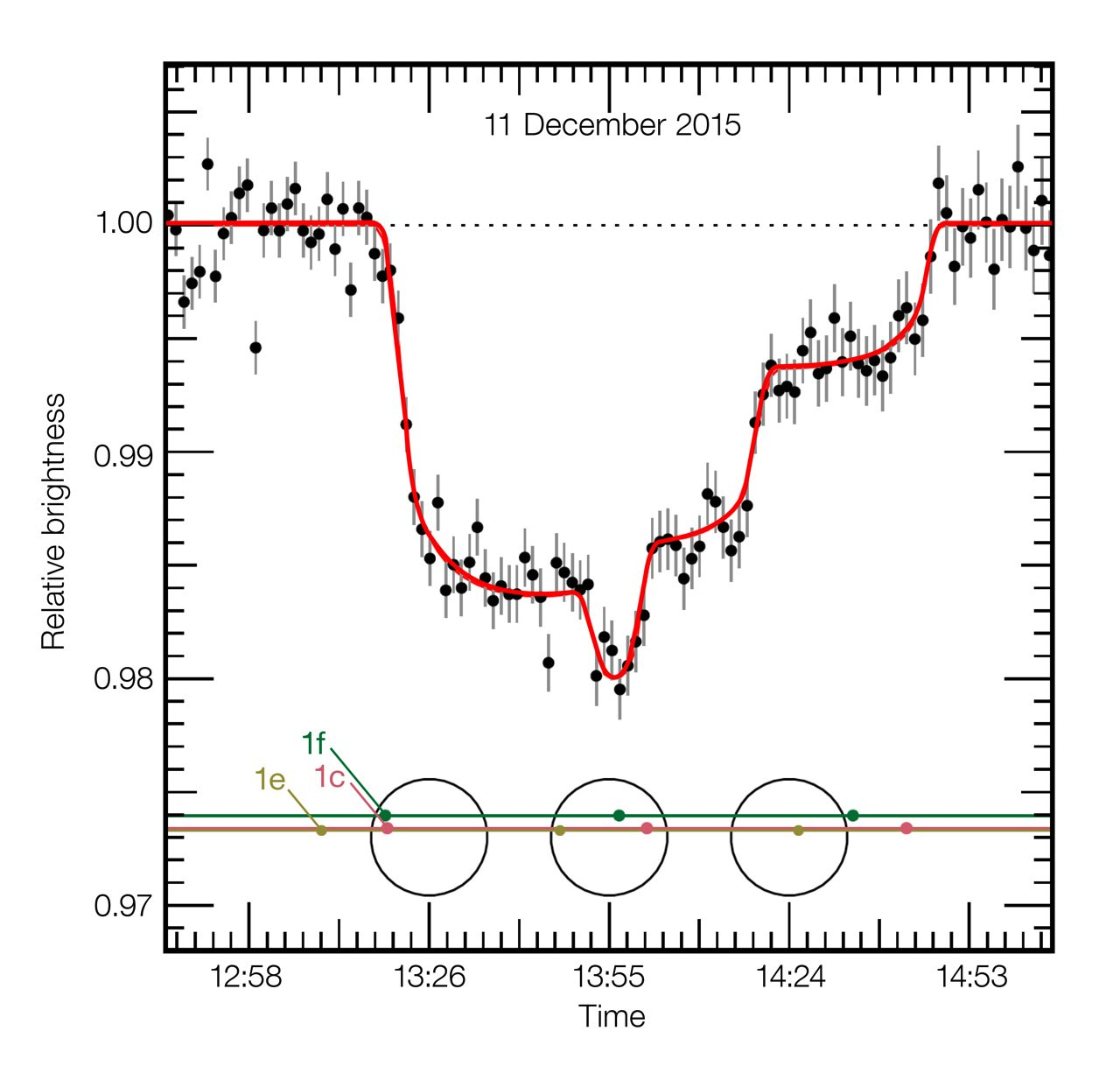 Exoplaneten bij Trappist-1
Zet de planeten 1c, 1e en 1f met behulp van figuur 1 op volgorde van planeetstraal en leg uit hoe je dat kunt bepalen uit figuur 1. Als twee planeten binnen de meetonzekerheid dezelfde straal hebben, maak dat dan duidelijk.
23
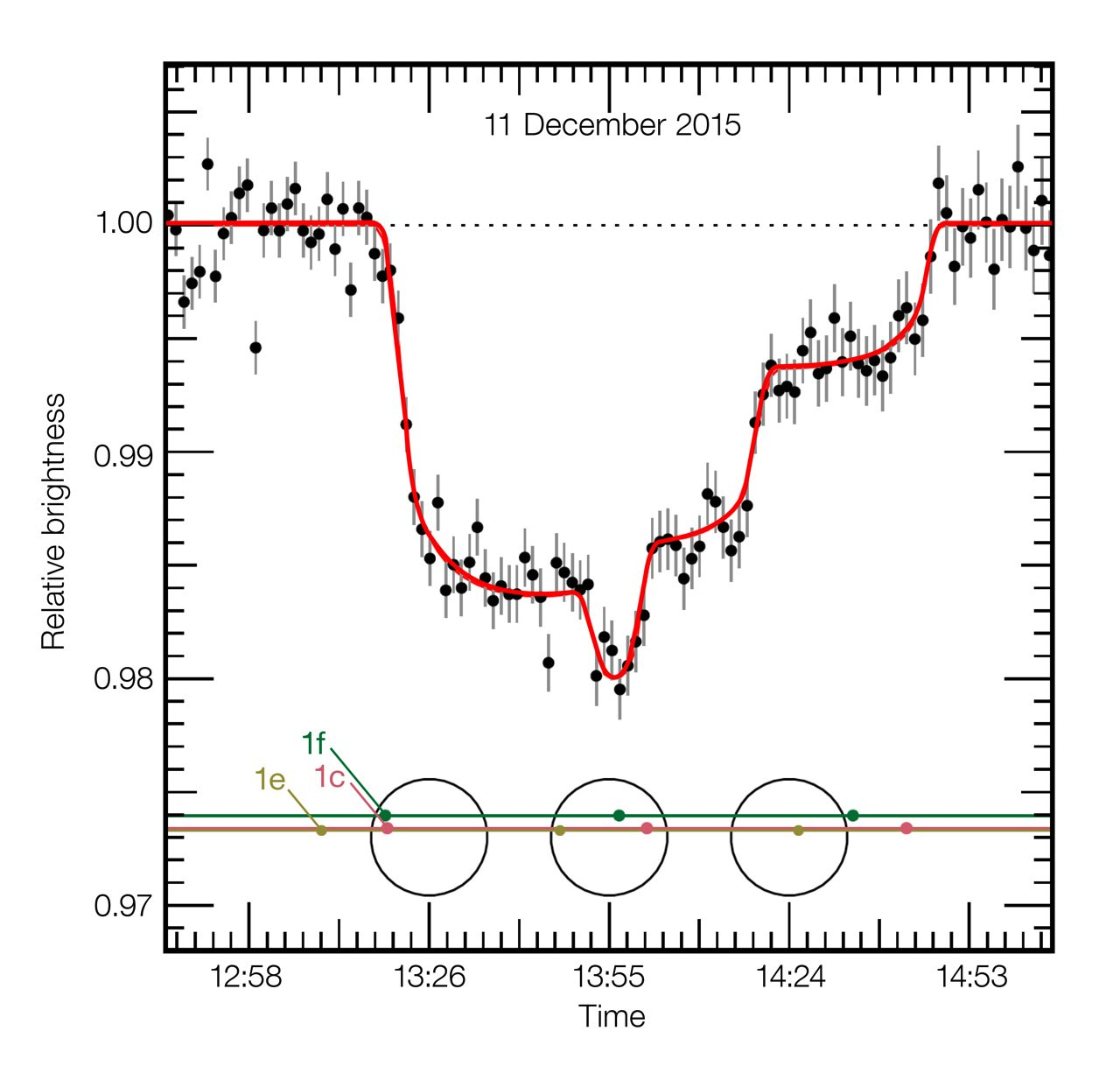 Exoplaneten bij Trappist-1
Zet de planeten 1c, 1e en 1f met behulp van figuur 1 op volgorde van planeetstraal en leg uit hoe je dat kunt bepalen uit figuur 1. Als twee planeten binnen de meetonzekerheid dezelfde straal hebben, maak dat dan duidelijk.
Vervolgvraag:
Hoe verandert de grafiek als de moederster een F-hoofdreeksster zou zijn in plaats van een M8-ster?
24
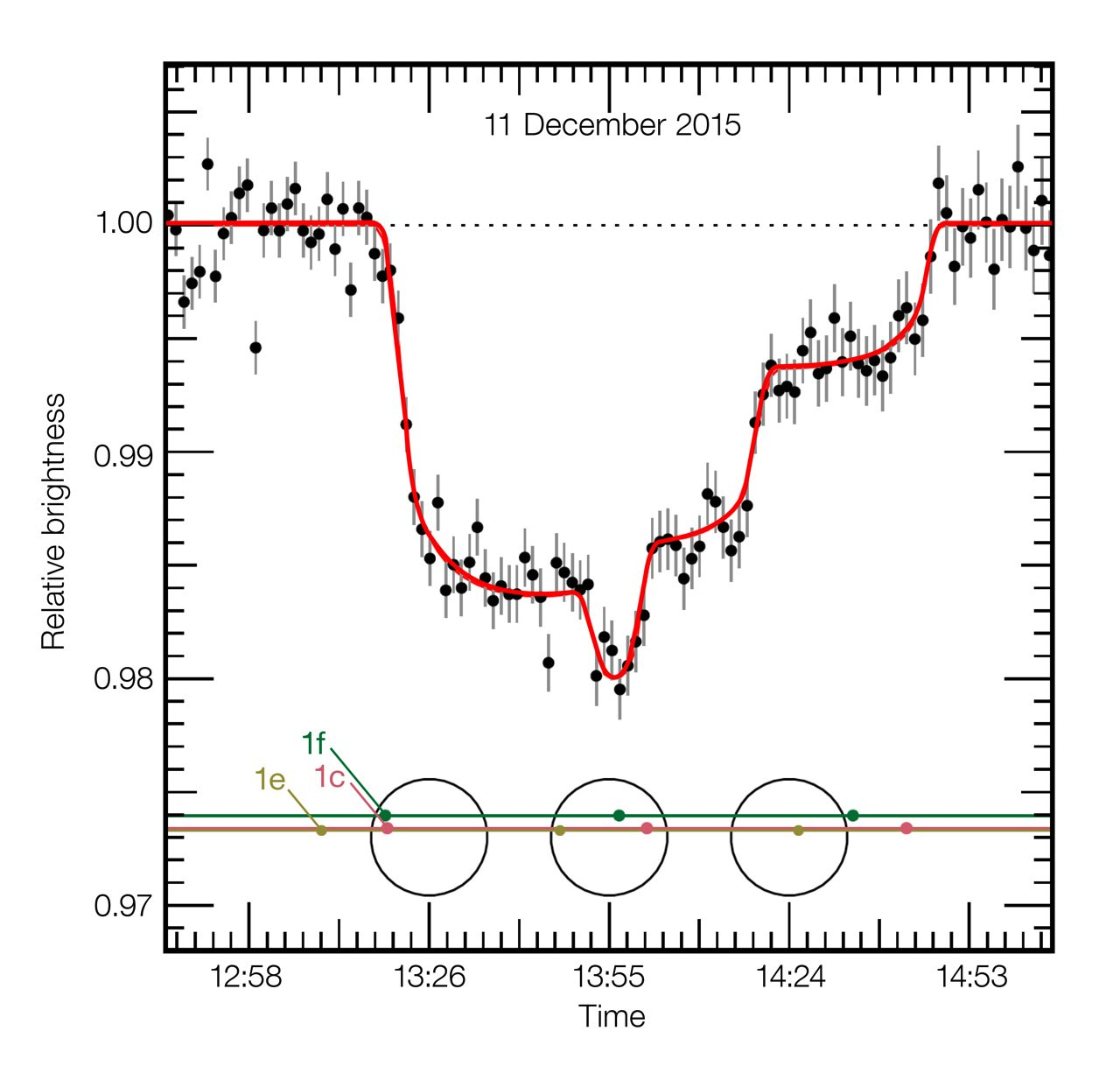 Exoplaneten bij Trappist-1
Het planetenstelsel van Trappist-1 is ook interessant omdat drie planeten zich zeker in de leefbare zone bevinden. Voor de zon bevindt de leefbare zone zich ongeveer van 0,9 tot 1,5 AE.

Bepaal de grenzen van de leefbare zone van Trappist-1 op basis van gegevens in deze vraag. Je hebt daarvoor het antwoord op vraag 10 nodig. Als je dat antwoord niet hebt gevonden, neem dan LTrappist 1a = 5,0⋅10-6 L☉.
25
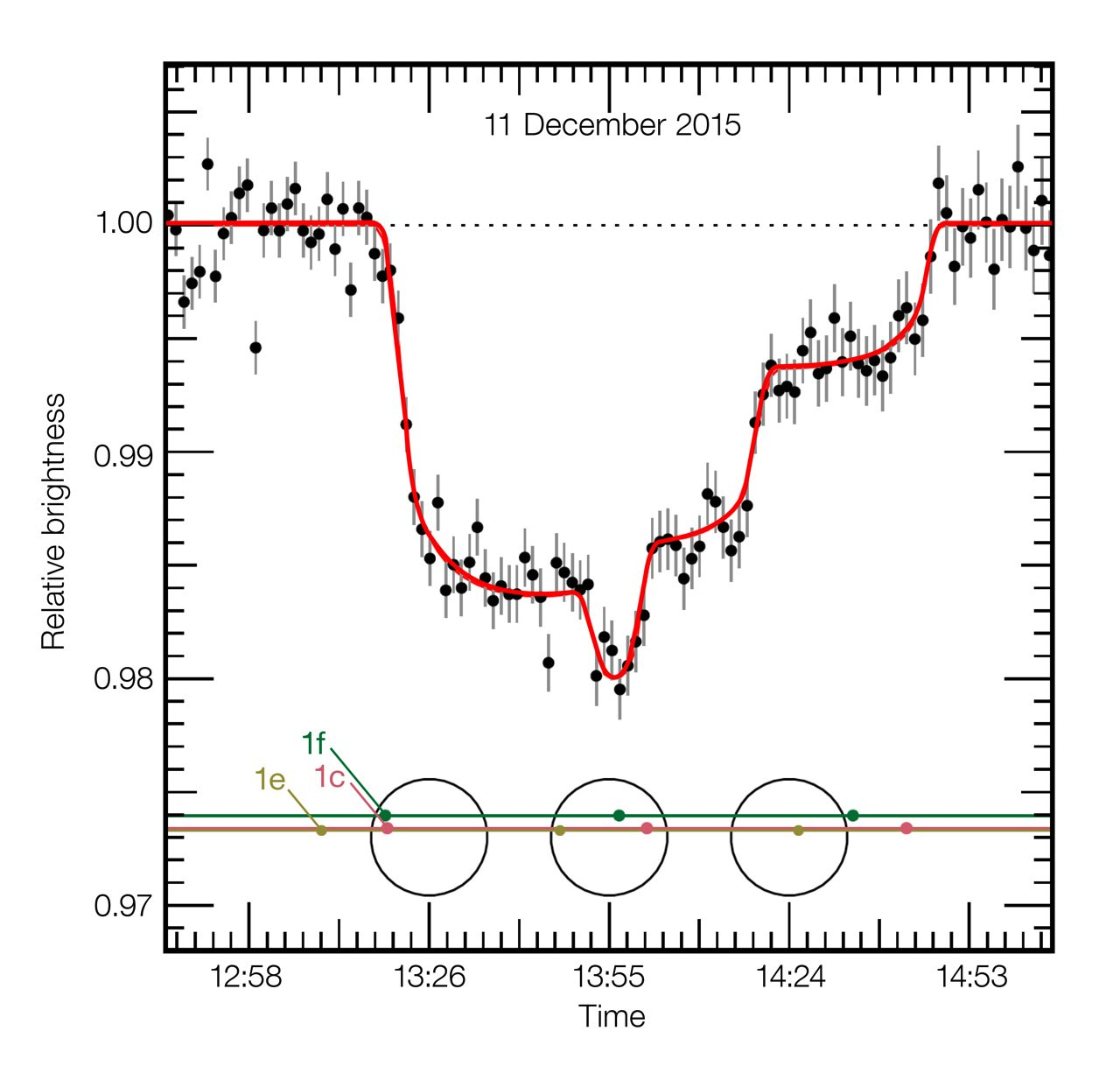 Exoplaneten bij Trappist-1
Het planetenstelsel van Trappist-1 is ook interessant omdat drie planeten zich zeker in de leefbare zone bevinden. Voor de zon bevindt de leefbare zone zich ongeveer van 0,9 tot 1,5 AE.

Bepaal de grenzen van de leefbare zone van Trappist-1 op basis van gegevens in deze vraag. Je hebt daarvoor het antwoord op vraag 10 nodig. Als je dat antwoord niet hebt gevonden, neem dan LTrappist 1a = 5,0⋅10-6 L☉.
Vervolgvraag:
Gemiddelde T op Trappist-1e is dus gelijk aan die op aarde. Welke grootheden zijn zeker wel anders op Trappist-1e dan op aarde?
26
Voorbeeld sterrenkunde
4e-jaars vak;
25 studenten;
Vak kent veel samenwerken, zelfstandig voorbereiden, vorm van flipping.
Docent:
Idem als bij atomen;
Hoge cijfers voor moeilijke schriftelijke toets;
Sommige studenten komen heel ver;
Studenten worden enthousiast bij mondeling;
Leuk.
27
Sterrenkunde: studentperspectief
28
Uitwisseling bedachte vervolgvragen
29
Hand-out
Je krijgt in een zip-bestand:
Deze ppt;
Voorbeeldtoets Klassieke Mechanica;
Voorbeeldtoets Atomen;
Twee voorbeeldtoetsen sterrenkunde;
Beschrijving voor onze studenten;
Beschrijving onze eerste ervaringen uit maart / april 2020;
Artikel van Jang et al.;
Veel succes ermee!
30
Afsluiting: SWOT-analyse
We maken een SWOT-analyse van de hybride toetsvorm

Padlet: https://tinyurl.com/TOETSSWOT
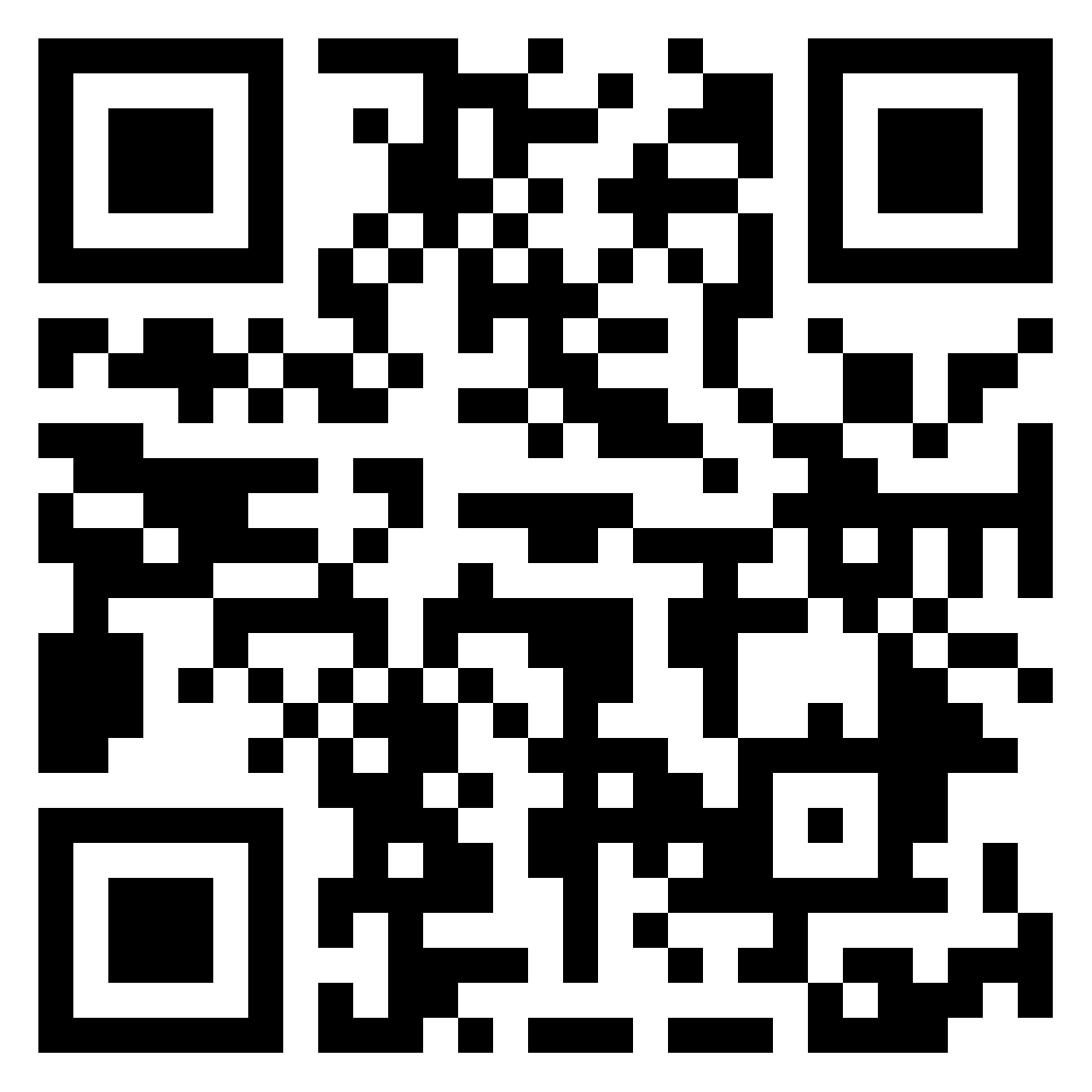 31
Bedankt voor jullie bijdragen
32